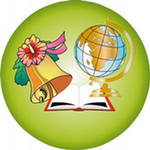 Вітаємо учасників семінару:вчителів російської мови та світової літератури
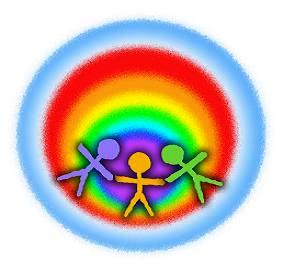 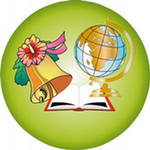 Нашій школі понад 80 років.Навчається у закладі 180 учнів.Працює 44 працівники,з них 24 – педагогічних.
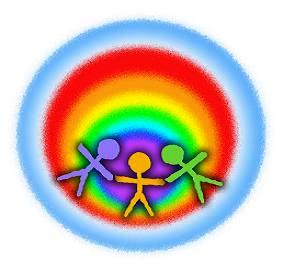 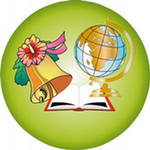 Всі педпрацівники мають вищу освіту22 - вищу кваліфікаційну категорію1 - першу категорію1 – спеціалістпедагогічне звання «старший вчитель» мають 12 вчителів«вчитель-методист» – 4 учителі
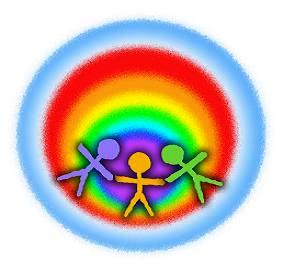 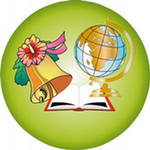 Попова Лариса Олександрівна
Працює в Балаклійській загальноосвітній школі І-ІІІ   ступенів № 4 з 1986 року. Має вищу кваліфікаційну категорію, педагогічне звання 
«Старший вчитель» 
та педагогічний стаж  роботи 35 років.
Маючи поряд чудовий взірець, талановитого вчителя Жукову Зінаїду Іванівну, Лариса Олександрівна , ще зі школи мріяла стати педагогом – та й в родині  Попових вона не перший вчитель. Прадід, батько, брат 
присвятили себе педагогіці.
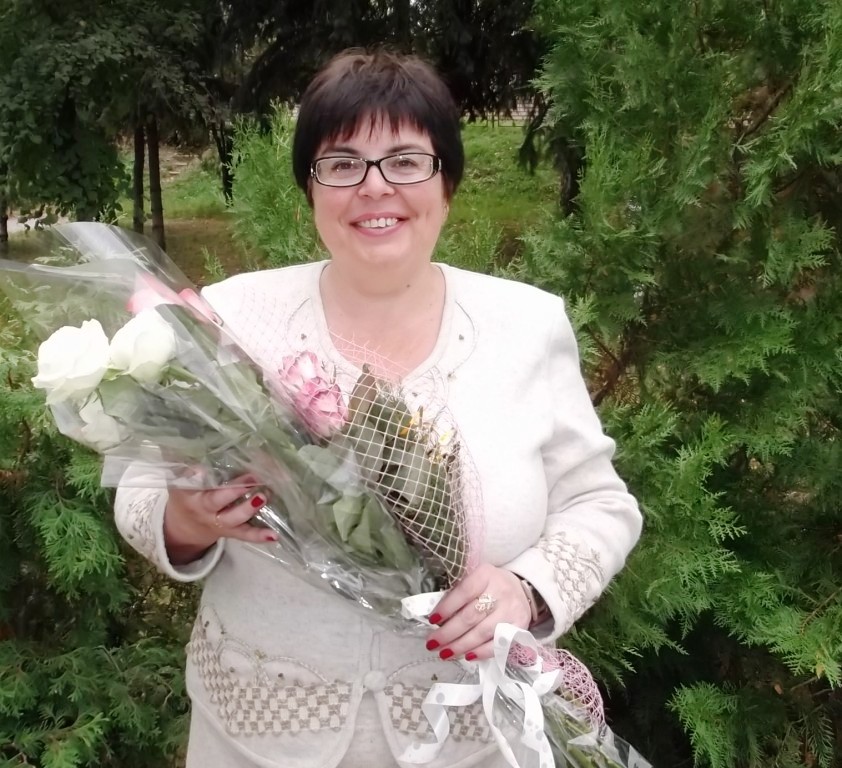 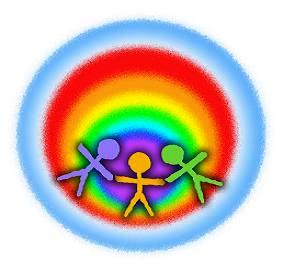 Учитель постійно працює над удосконалення власної педмайстерності. Восени 2010 року пройшла курси підвищення кваліфікації.
З 2010 року працює на методичною темою «Активізація пізнавальної діяльності учнів на уроках російської мови та світової  літератури  через розвиток творчих здібностей».
		Лариса Олександрівна знаходить такі форми роботи з учнями, які допомагають вияви­ти їхню індивідуальність, непов­торність, розвинути здібності до самореалізації, створюють умови для активізації творчої діяльності. 
	Вчитель переконана, що діти тим талановитіші та розумніші, чим більше можливостей бути такими їм надано.
Реалізацією цього переконання є підсумки участі учнів в ІІ етапі Всеукраїнських учнівських олімпіад з російської мови та  літератури
Підсумки  участі  учнів   в  конкурсах
«Р у с с к и й    м е д в е ж о н о к»
2012 рік – участь у конкурсі до 200-річчя  Бородінської битви
Підсумки  участі  учнів   в  конкурсах
Х Міжнародний конкурс знавців української мови ім. П. Яцика
2009-2010 навчальний рік 



2009 рік  - участь у Всеукраїнському конкурсі «Цікава школа». За роботу  «Велич науки і знань у романі Жуля Верна «П'ятнадцятирічний капітан»» 
отримала сертифікат учасника
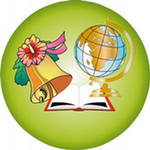 Тема семінару
Розвиток   творчих здібностей   учнів   на уроках   світової літератури
МЕТА : розкрити  можливості  створення  оптимальних умов  для  розвитку  творчого  потенціалу  дитини  на уроках  світової  літератури
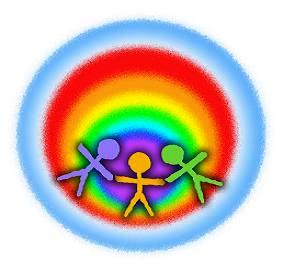